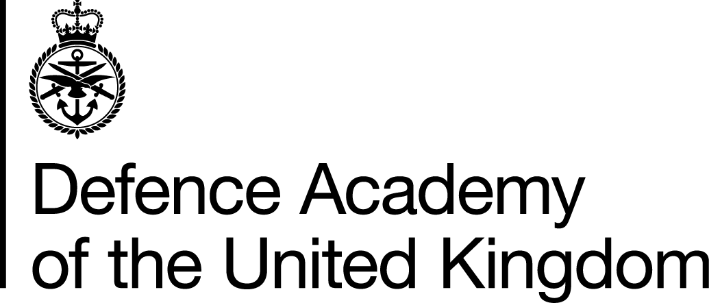 לוגו של המכללה:
Higher Command and Staff Course
שם הקורס:
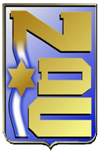 לוגו שלנו:
Israel National Defense College
שם הקורס שלנו: